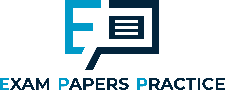 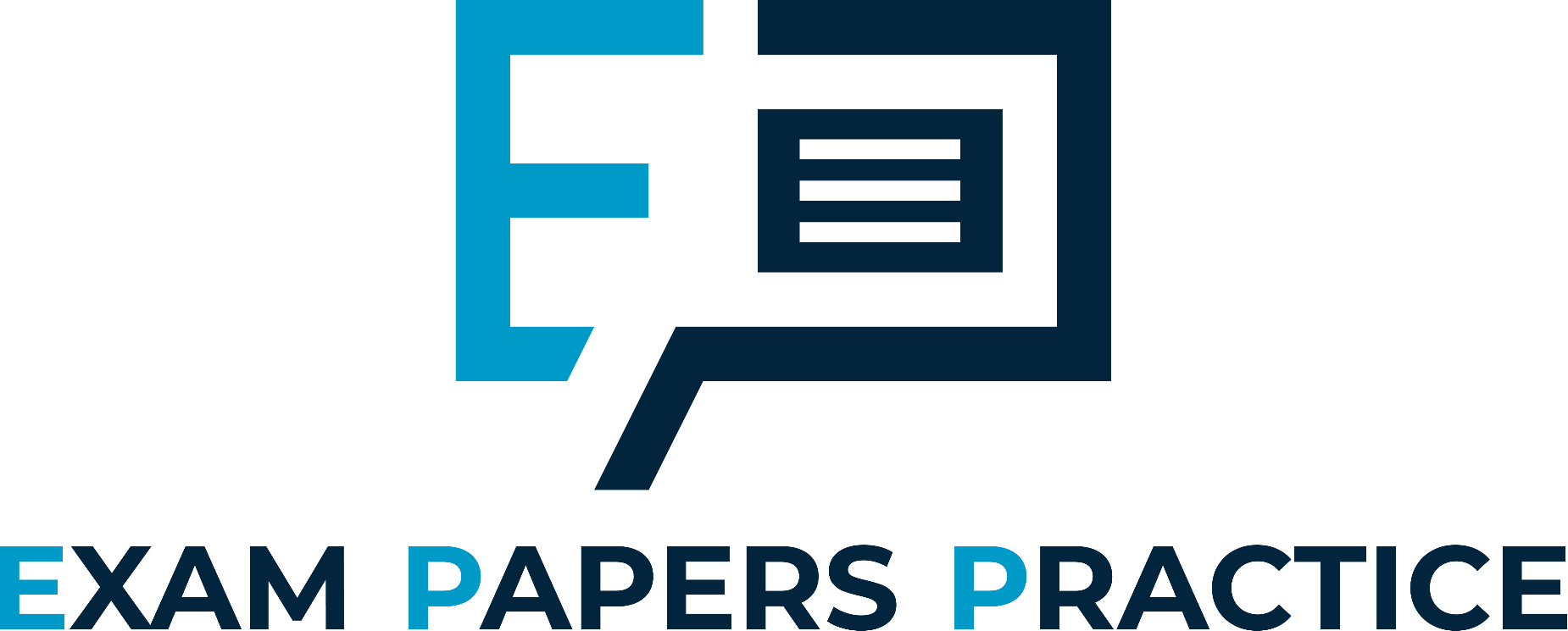 2.1.4 How the digital economy affects markets and firms2.1 Business growth and competitive advantage
For more help, please visit www.exampaperspractice.co.uk
© 2025 Exams Papers Practice. All Rights Reserved
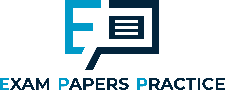 Recall Task
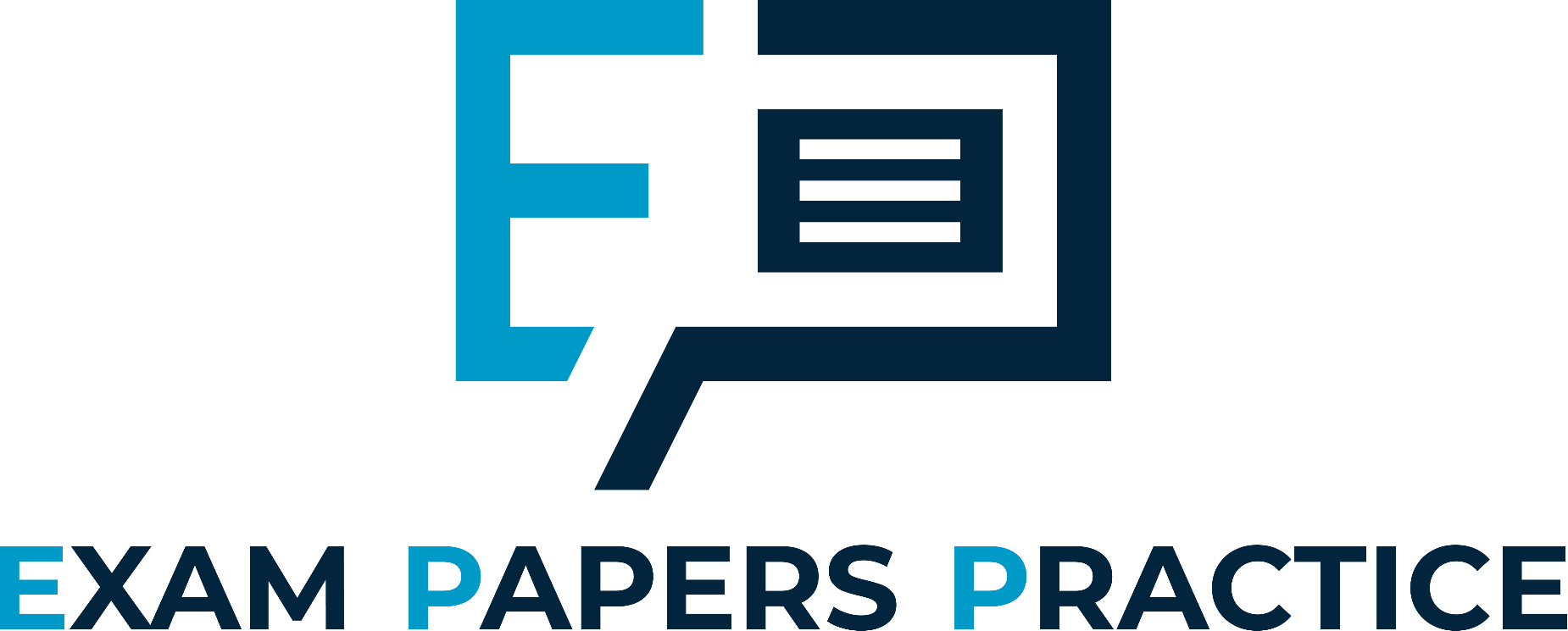 Produce a product life cycle for a product of your choice.  Use the internet to see if you can find the timeline of the product.  Complete the time stages that the product went through during each stage of its lifetime:

Development
Introduction
Growth
Maturity
Decline
Extension strategy
	
	If you are stuck look at some of the following: video recorders or cassettes, the Sony Walkman, vinyl singles or LPs, Playstation or any other similar type of product.
For more help, please visit www.exampaperspractice.co.uk
© 2025 Exams Papers Practice. All Rights Reserved
Starter
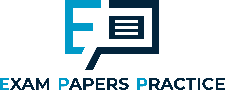 How does social media impact on your spending habbits?


When did you last buy something based of advertising on Instagram?


How do social media companies make money?
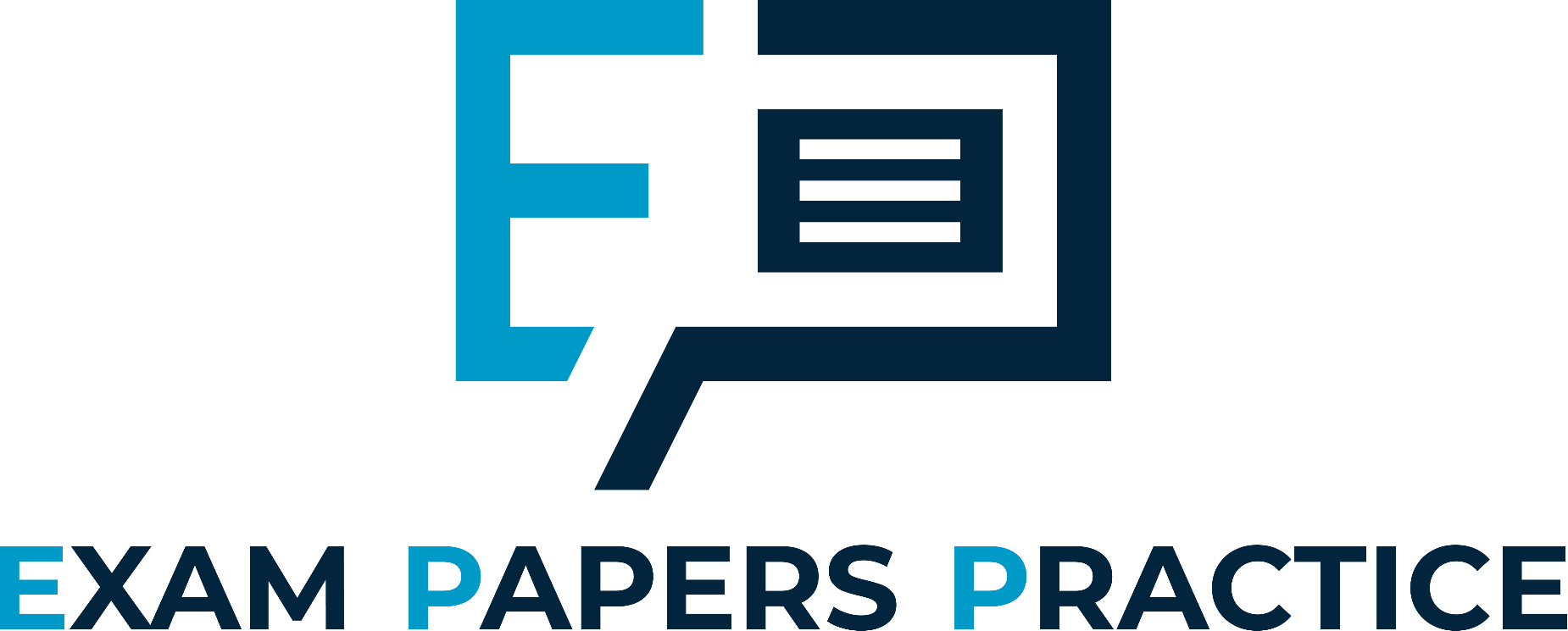 For more help, please visit www.exampaperspractice.co.uk
© 2025 Exams Papers Practice. All Rights Reserved
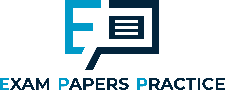 Lesson Objectives
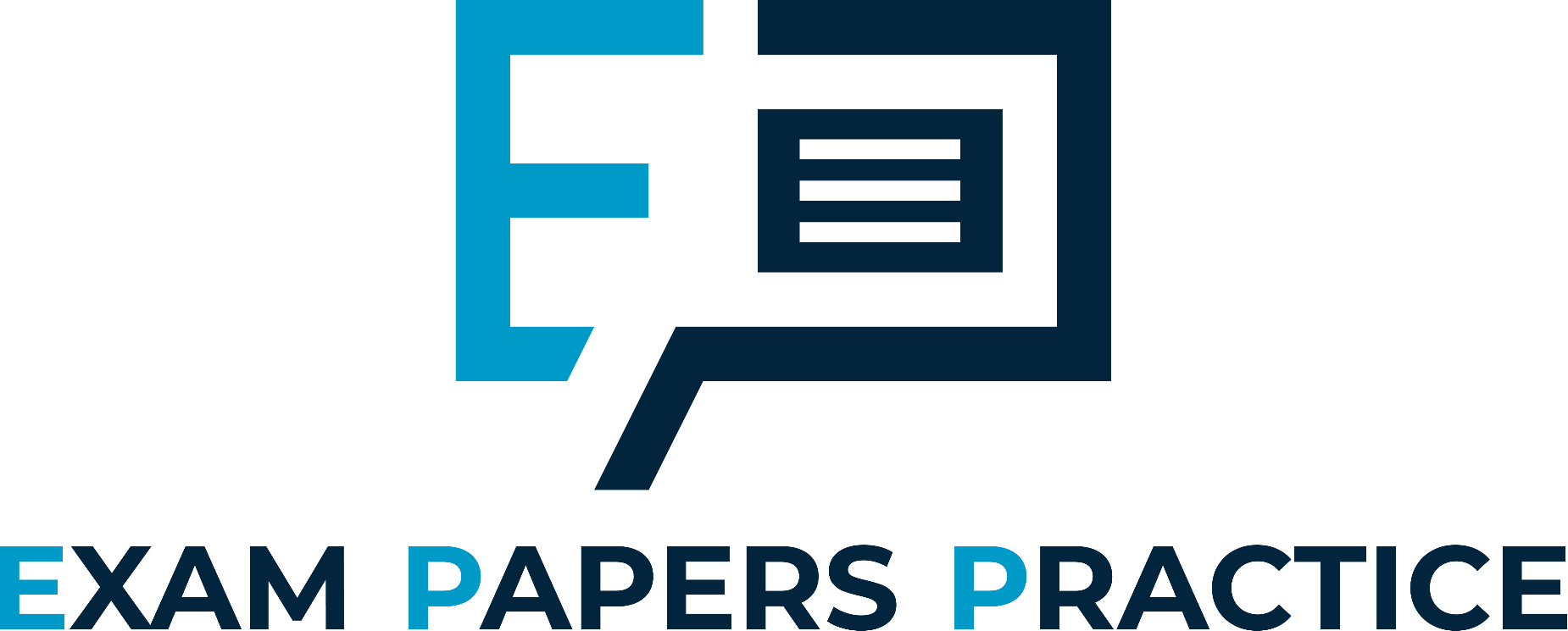 Are you able to explain what the digital economy is?

Can you analyse the benefits and costs of the digital economy?
For more help, please visit www.exampaperspractice.co.uk
© 2025 Exams Papers Practice. All Rights Reserved
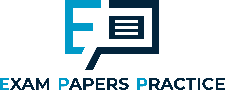 The digital economy
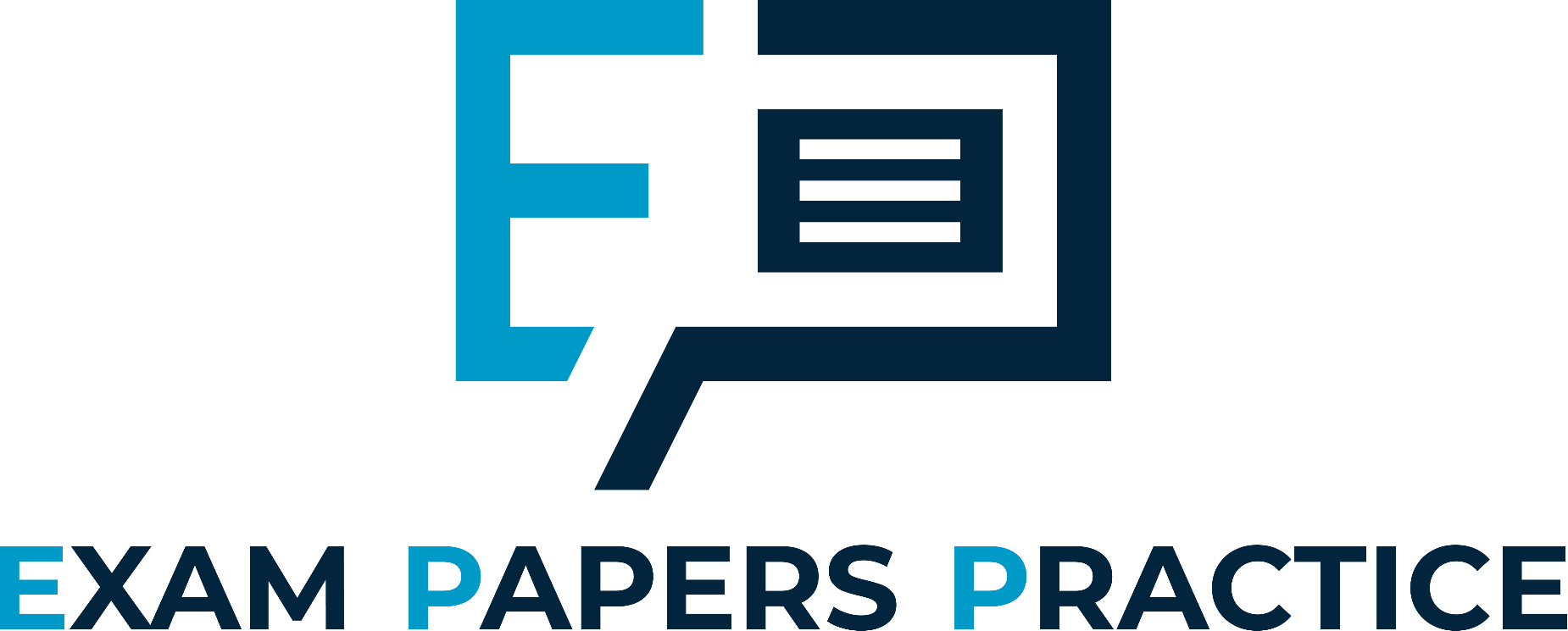 The digital economy is the use of any form of digital technology
Examples include:
Search engine optimisation (SEO)
Social media
Viral marketing
Digital display boards
SMS messages
Targeted feeds
Online advertising
E-commerce is when buyers and sellers meet to trade in a virtual market place e.g. on the internet
For more help, please visit www.exampaperspractice.co.uk
© 2025 Exams Papers Practice. All Rights Reserved
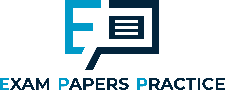 Market information in the digital economy
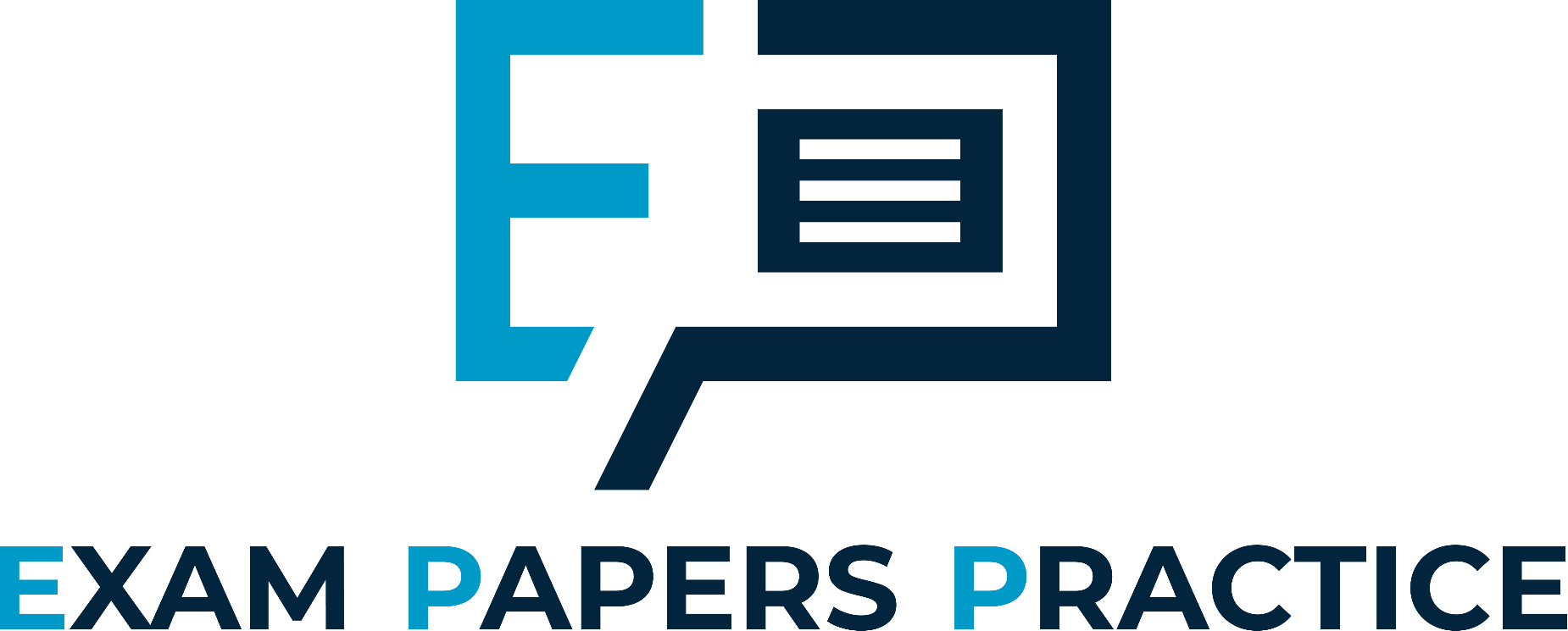 Price comparison websites
Easier for customers to compare prices thereby forcing businesses to be more competitive due to the ease with which customers can access comparative information
Popular sites include GoCompare, Trivago and Sky Scanner
Viral marketing
Use of social media to encourage the spread of promotional activities and increase brand awareness
Uses blogs and online forums
Social media
The use of virtual communities to communicate with actual and potential customers
For more help, please visit www.exampaperspractice.co.uk
© 2025 Exams Papers Practice. All Rights Reserved
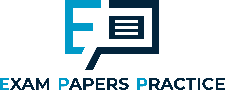 The supply-side
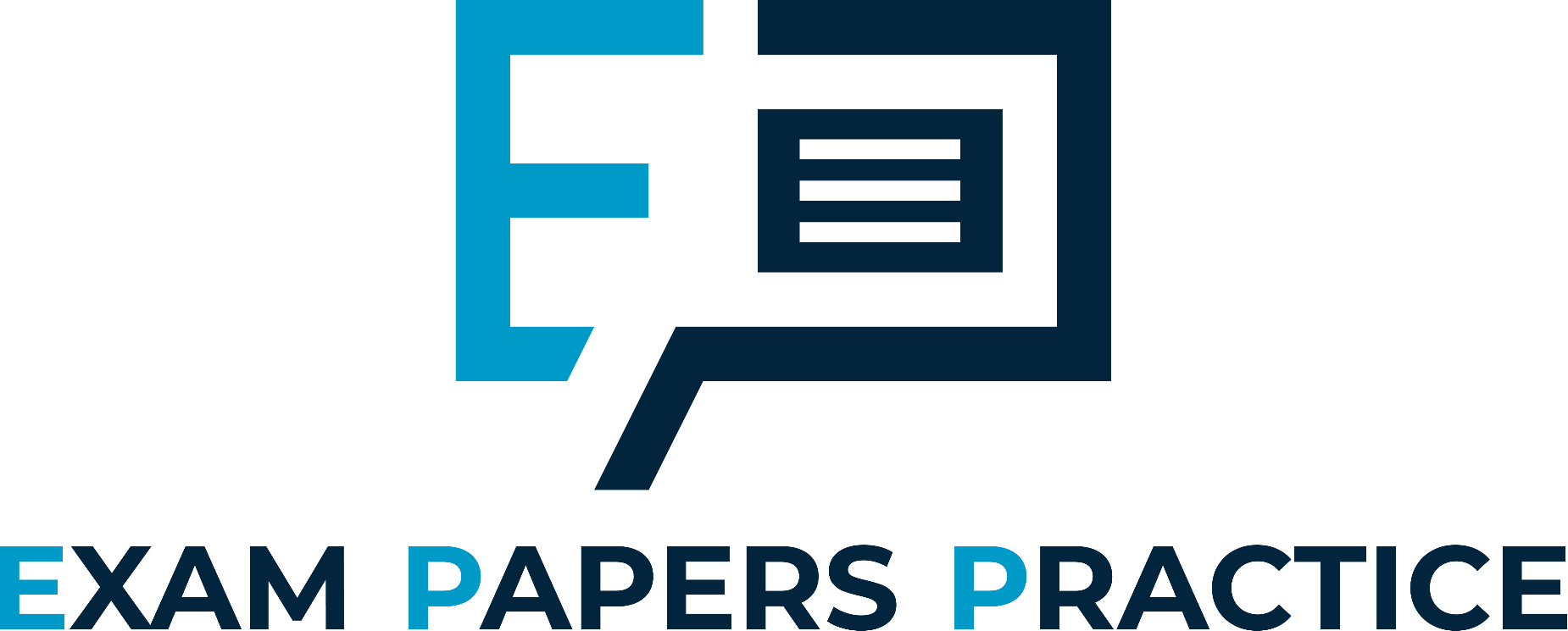 Micromarketing is a marketing strategy focusing advertising on a small group consumers within a niche market
These are specifically targeted so that the marketing is more cost effective
The consumer receives a more personalised level of marketing that shows a greater understanding of their needs
This is likely to lead to greater success and allows the firm to add value to their product, suggesting a higher price can be charged
For more help, please visit www.exampaperspractice.co.uk
© 2025 Exams Papers Practice. All Rights Reserved
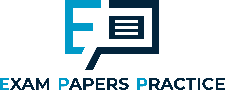 Online retailing and online distribution
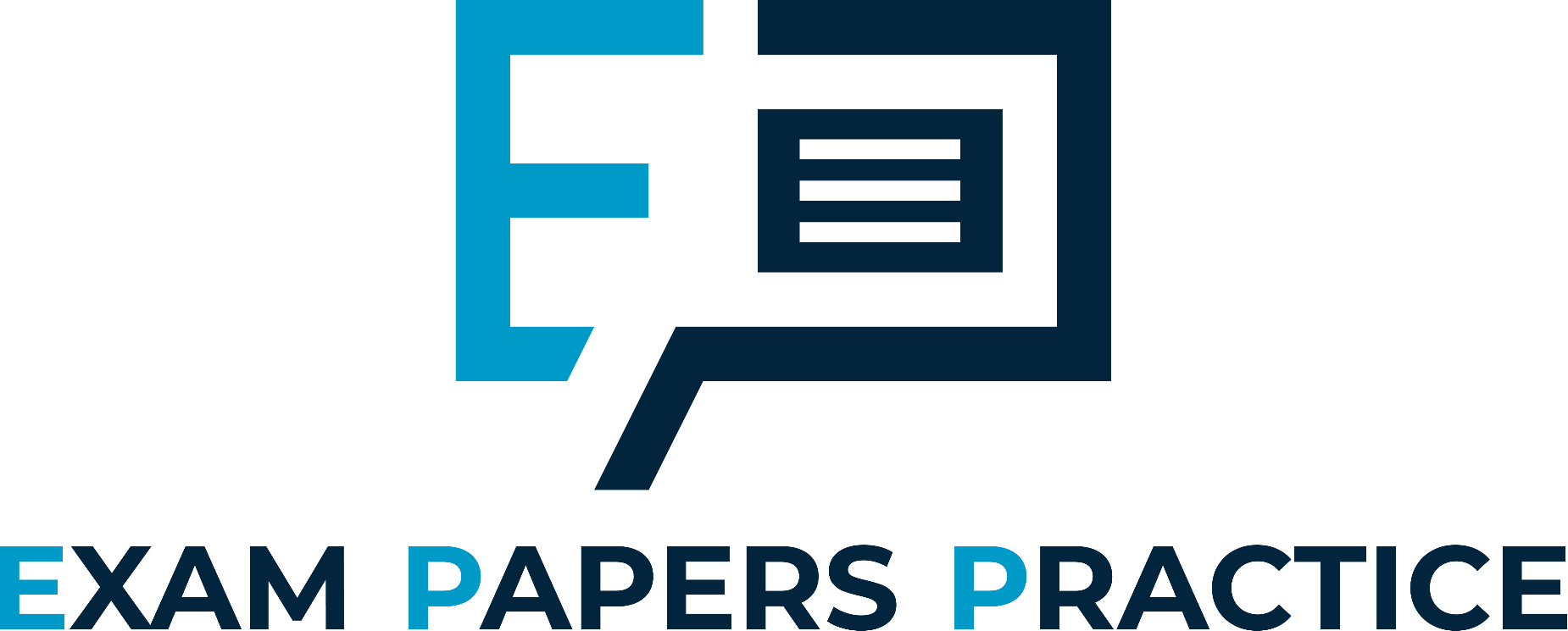 The process of buying and selling goods and services over the internet
Also known as e-commerce or e-tail
Offers greater convenience to the consumer
Can shop 24/7
Breaks down geographical barriers
Offers opportunities to businesses
Lower overhead costs
Access to a wider market
Maybe used as part of a multi- channel distribution strategy
For more help, please visit www.exampaperspractice.co.uk
© 2025 Exams Papers Practice. All Rights Reserved
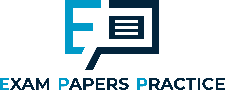 Activity 1
How has the process of online buying changed distribution centres?


Using a PEEL paragraph, explain the benefits of larger warehouses for businesses.


What is meant by a multi channel distribution strategy?
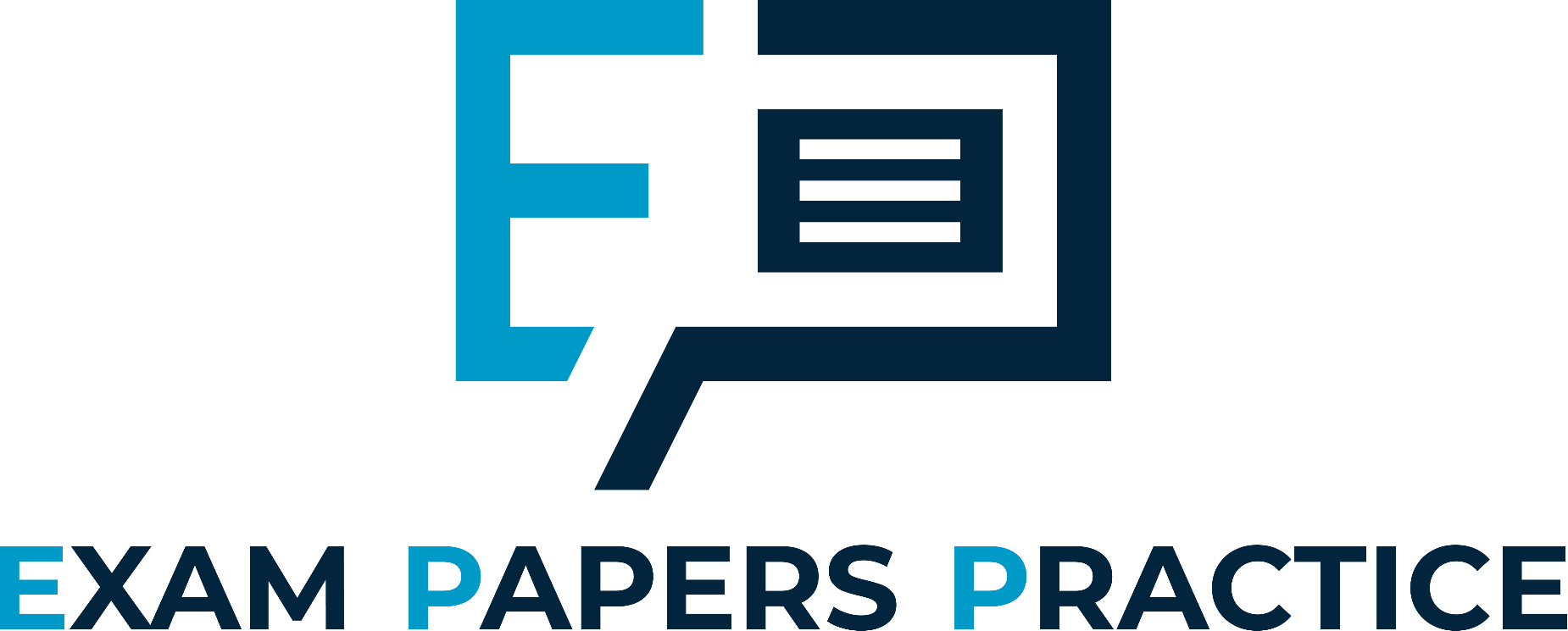 For more help, please visit www.exampaperspractice.co.uk
© 2025 Exams Papers Practice. All Rights Reserved
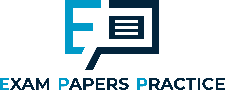 Online retailing and online distribution
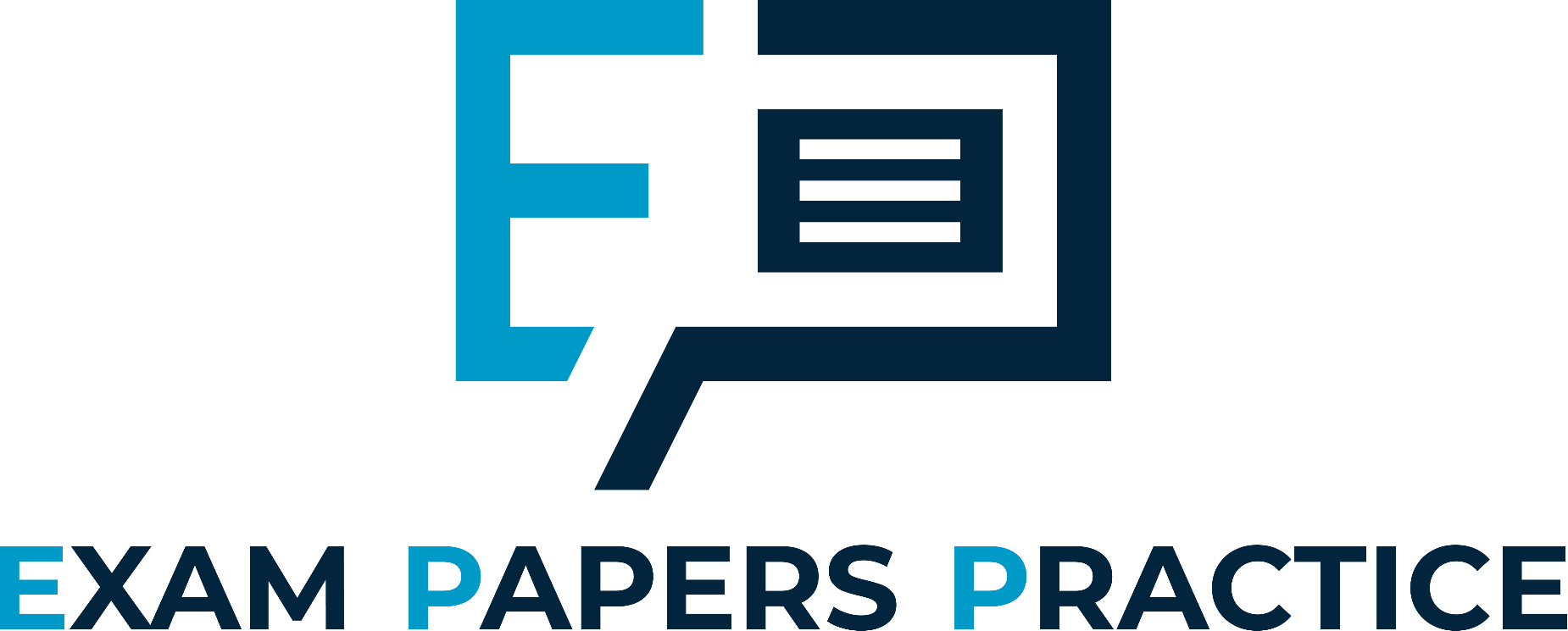 Online distribution
The distribution of media content digitally as opposed to physically
News, music, films etc. can all be accessed via the internet without a need to have a physical copy
For more help, please visit www.exampaperspractice.co.uk
© 2025 Exams Papers Practice. All Rights Reserved
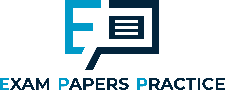 Recruiting and training staff with digital skills
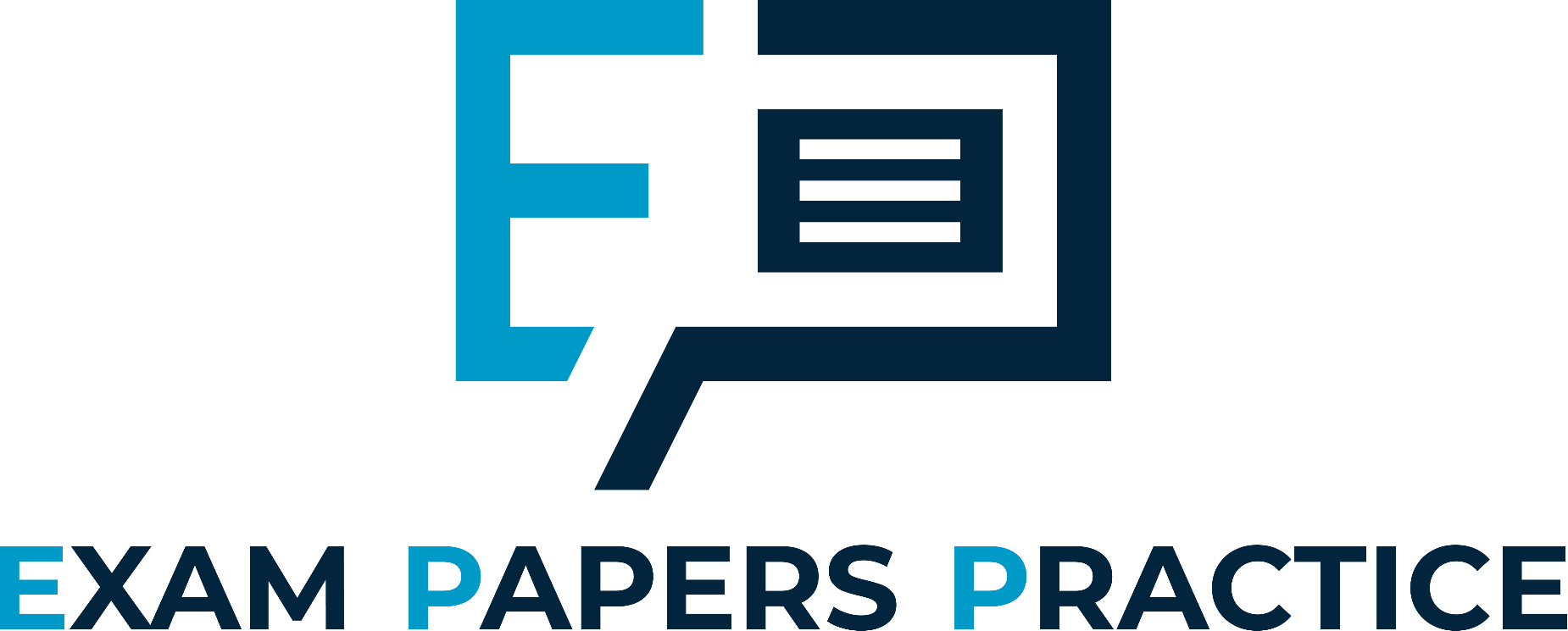 Human Resource Management (HRM) involves using the workforce of the company in the most productive way
One element of HRM is the identification of employee positions and the process of attracting the right calibre of worker to fill these positions (recruitment)
Firms are facing a skills shortage as they cannot find enough workers with high level digital skills
As firms become more digitalised traditional jobs are being made redundant
Whilst universities are bridging the gap, a larger number of firms are training up their workforce in order to meet requirements
Rapid digital change means that ongoing training is required
For more help, please visit www.exampaperspractice.co.uk
© 2025 Exams Papers Practice. All Rights Reserved
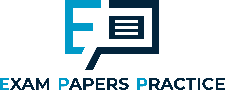 The Demand-side
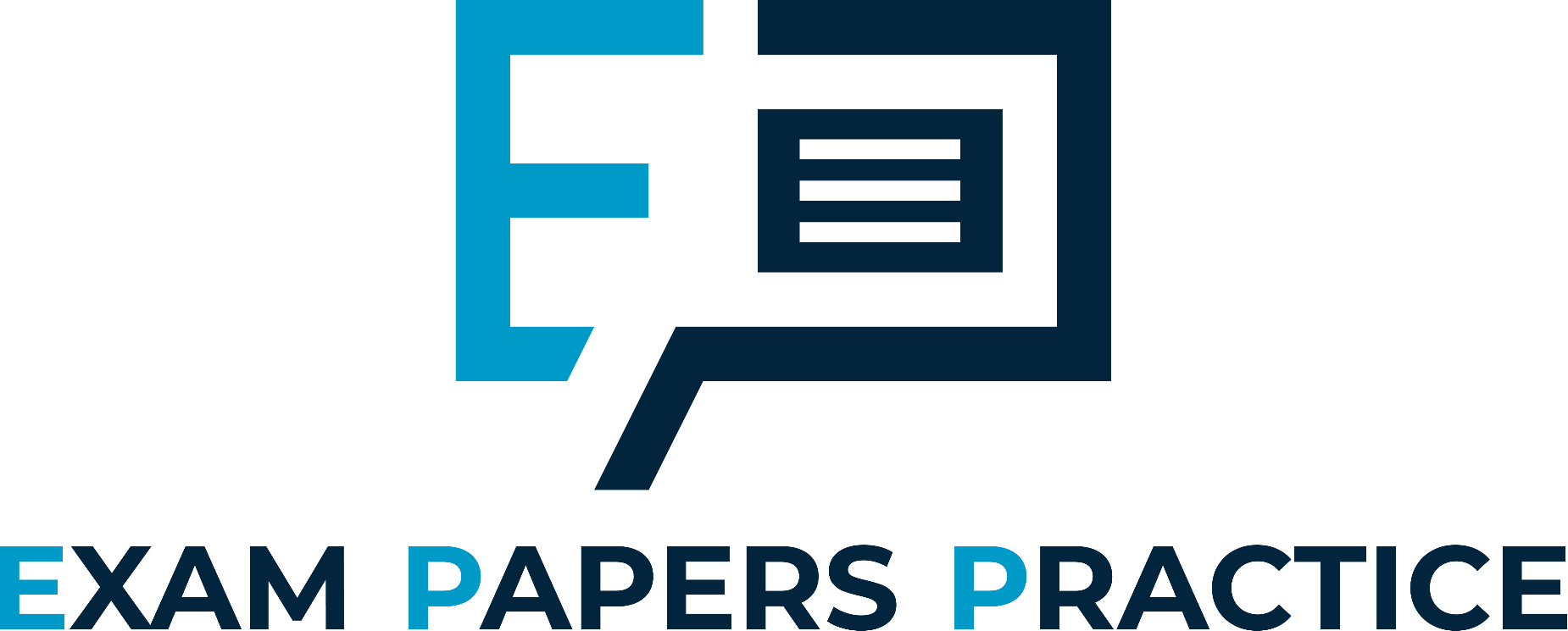 The long tail is a phrase created by Chris Anderson who suggested that products with low demand can still create an effective market given a large enough distribution channel
Due to digital technology firms can supply a range of products that they would not have been able to do in traditional bricks and mortar businesses
Physical retail stores only stock goods with high demand
Digital stores can stock thousands of niche products making them cost effective and satisfying the wide ranging demand of different consumers
For more help, please visit www.exampaperspractice.co.uk
© 2025 Exams Papers Practice. All Rights Reserved
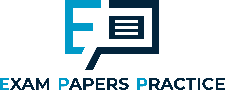 The Demand-side
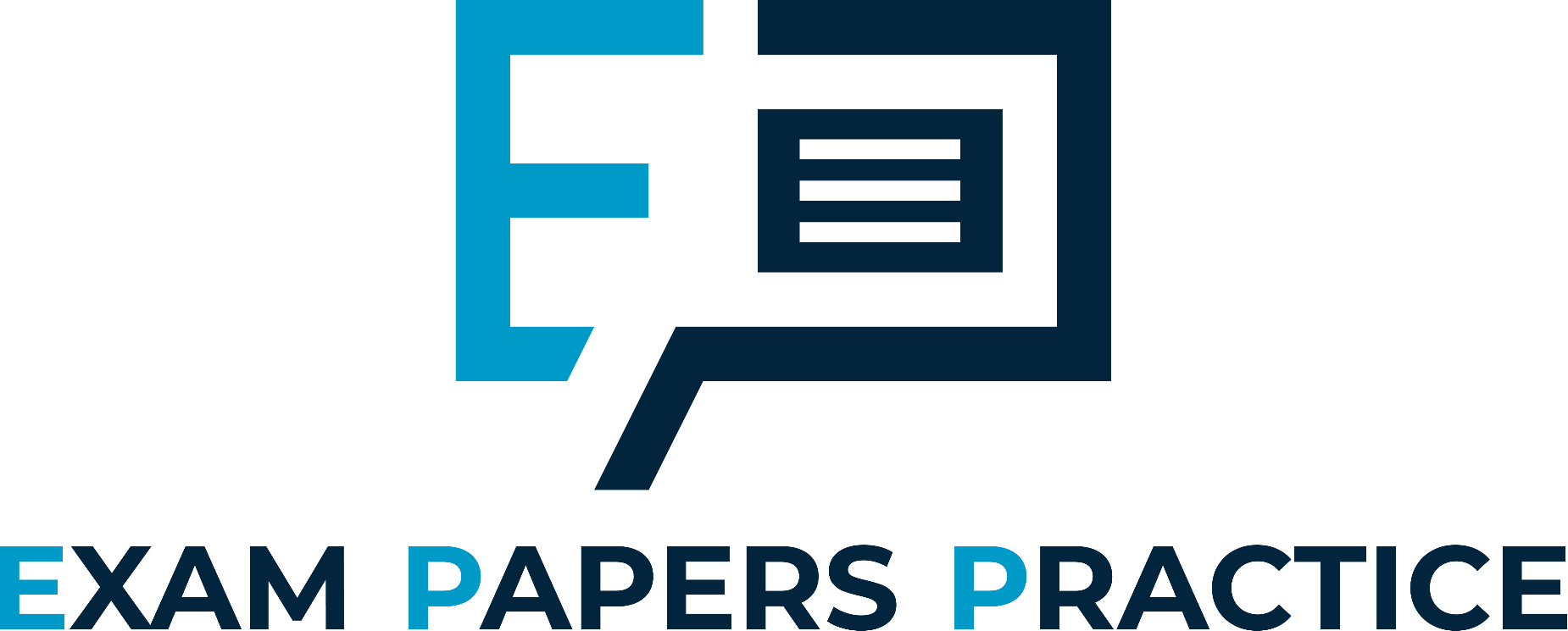 Digital technology has allowed firms to target wider geographical markets
As they do not require a physical presence firms can target a global market
To do this they might need to understand the geographical markets that they are entering
Therefore market research is required and this might require a significant budget dependent on the scope of the marketing
For more help, please visit www.exampaperspractice.co.uk
© 2025 Exams Papers Practice. All Rights Reserved
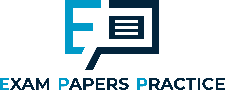 Impact on costs, prices, profit and loss
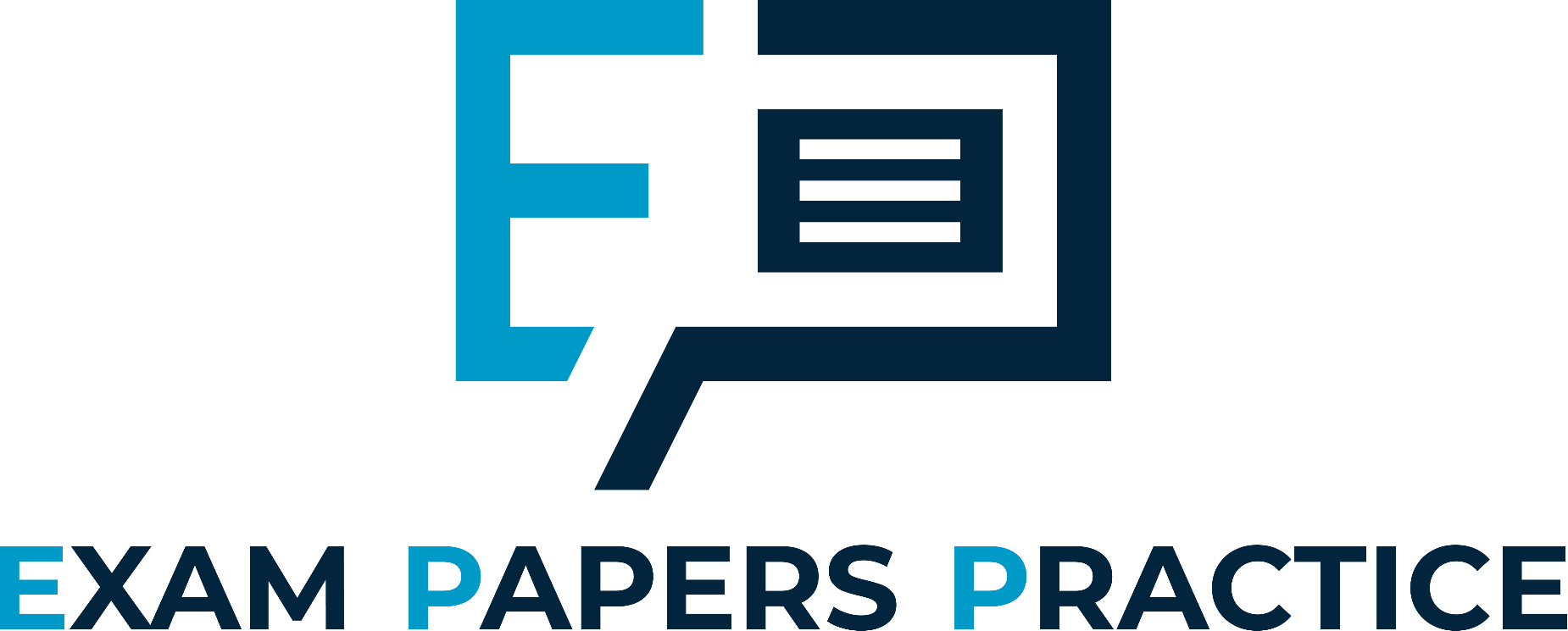 The digital marketing economy has opened up a global market to firms giving 24/7 exposure and convenience
Firms have been able to reduce costs due to no need to have a physical presence in the market
This has enabled them to charge lower prices
Despite this, mass markets have allowed firms to flourish and become profitable
Even firms that do not succeed can restrict their losses as start up and running costs are less expensive
For more help, please visit www.exampaperspractice.co.uk
© 2025 Exams Papers Practice. All Rights Reserved
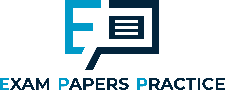 Activity 2
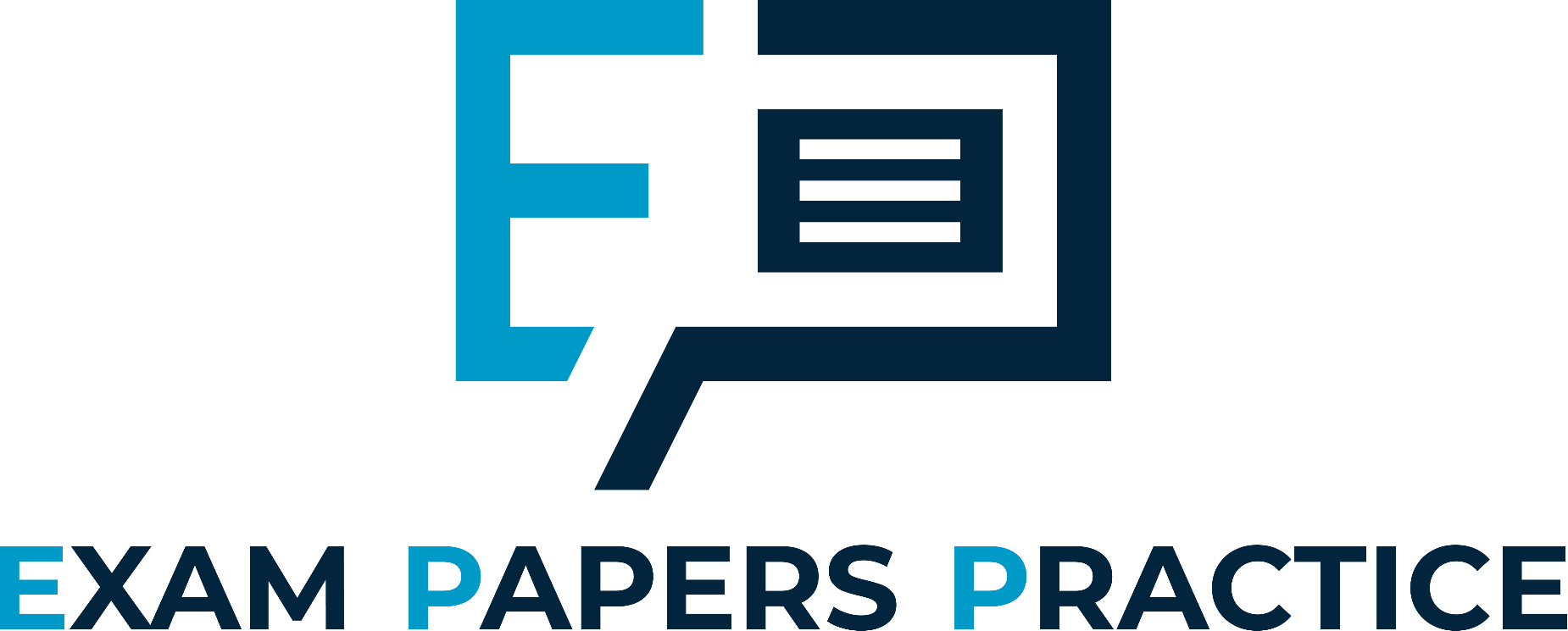 Explain the difference between supply side and demand side digital technology.



Challenge:
What will be the impact on costs of the digital economy?
For more help, please visit www.exampaperspractice.co.uk
© 2025 Exams Papers Practice. All Rights Reserved
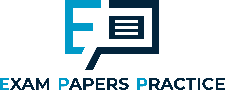 Firm creation and destruction in a new business environment
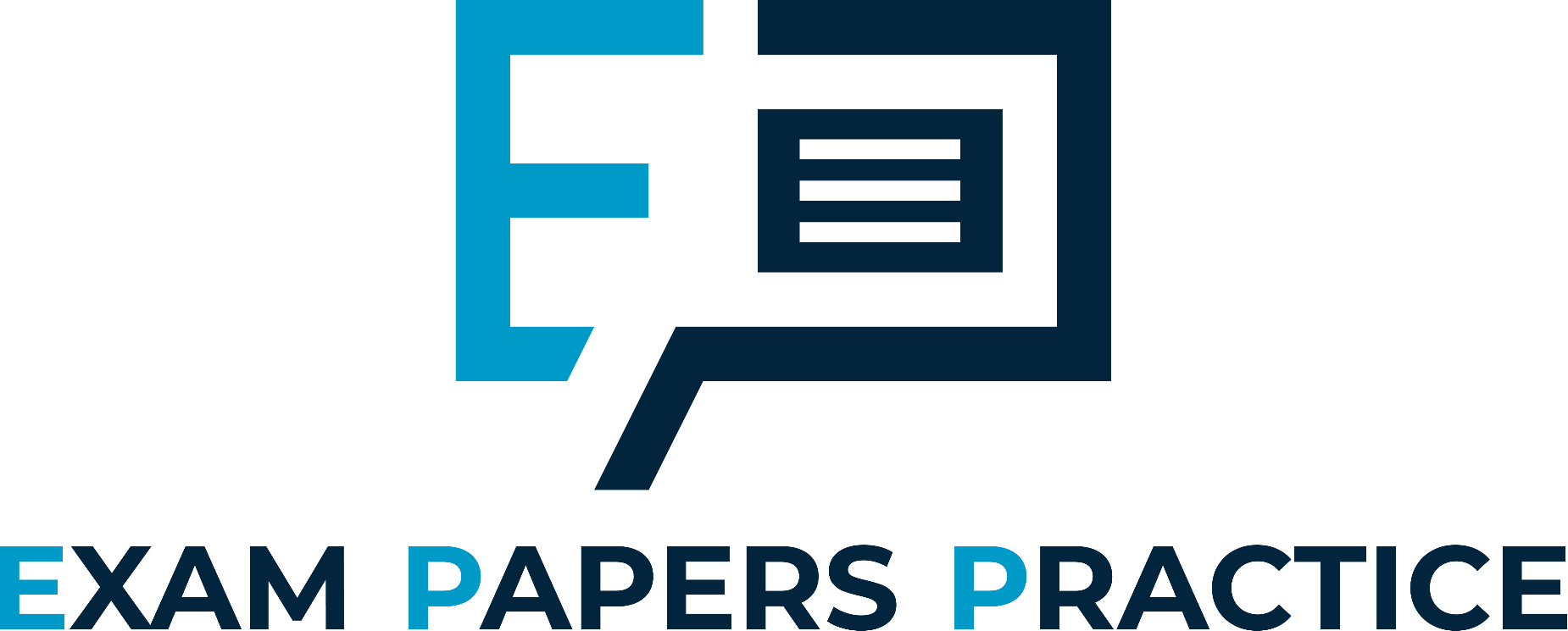 The digital age has led to firm creation as new businesses such as Amazon and Netflix have embraced the technology and adapted to the new needs of the market
There has been firm destruction as other businesses have been slow to adapt and have not recognised the requirements of the market
For more help, please visit www.exampaperspractice.co.uk
© 2025 Exams Papers Practice. All Rights Reserved
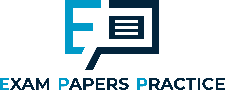 Activity 3
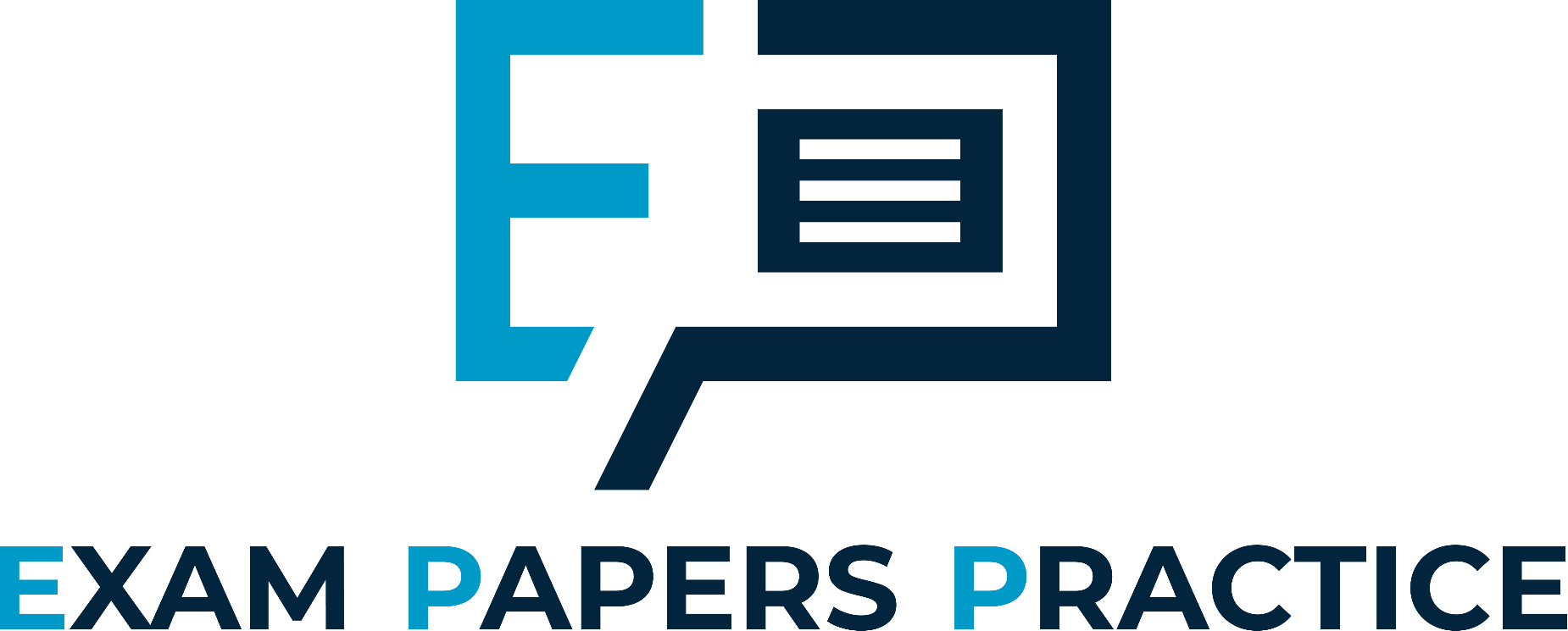 What is meant by firm creation and firm destruction?


Using examples, explain how a new firm has benefited from the digital economy?




Challenge:
Where has firm destruction been caused by the digital economy, analyse what else the company could have done?
For more help, please visit www.exampaperspractice.co.uk
© 2025 Exams Papers Practice. All Rights Reserved
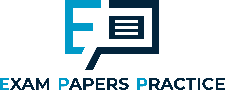 Plenary
Name one key term you’ve learnt.


Name one key term you need to revise.


Give examples of firm destruction?


Explain the terms demand side and supply side?
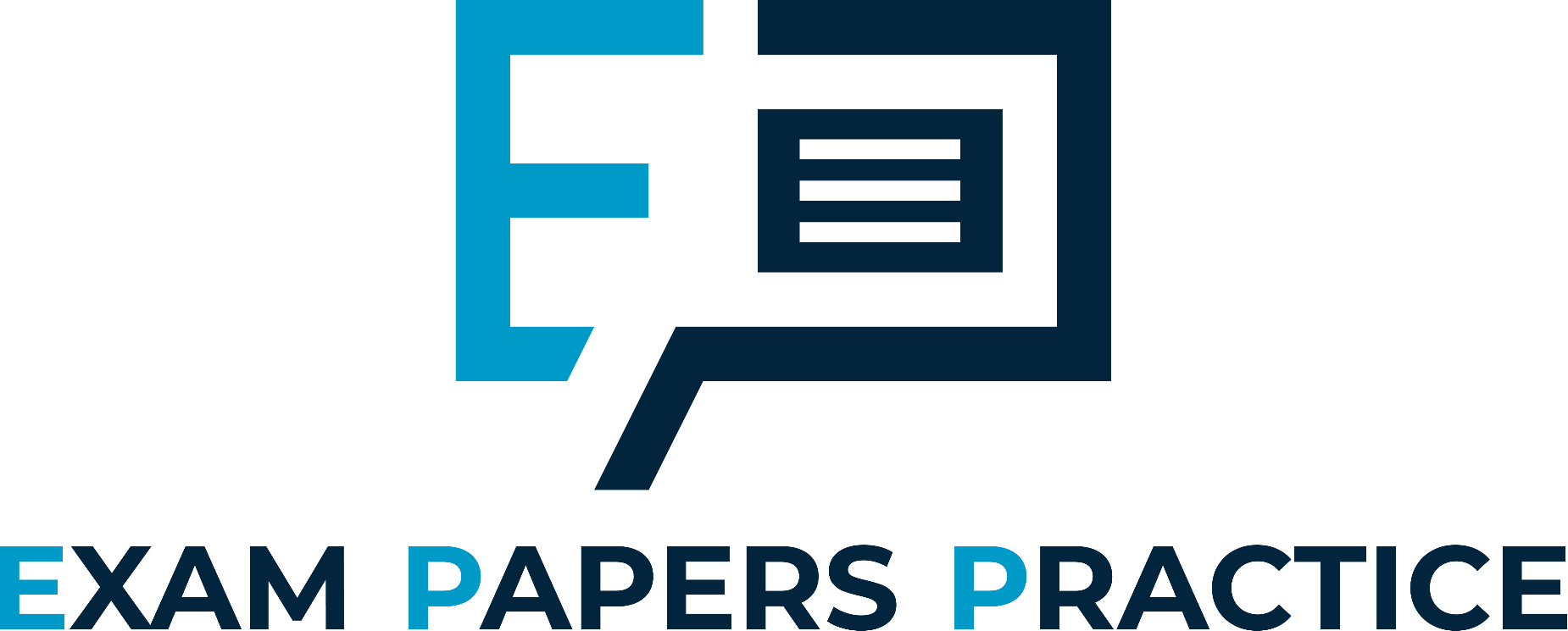 For more help, please visit www.exampaperspractice.co.uk
© 2025 Exams Papers Practice. All Rights Reserved
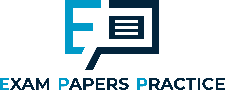 Home Learning
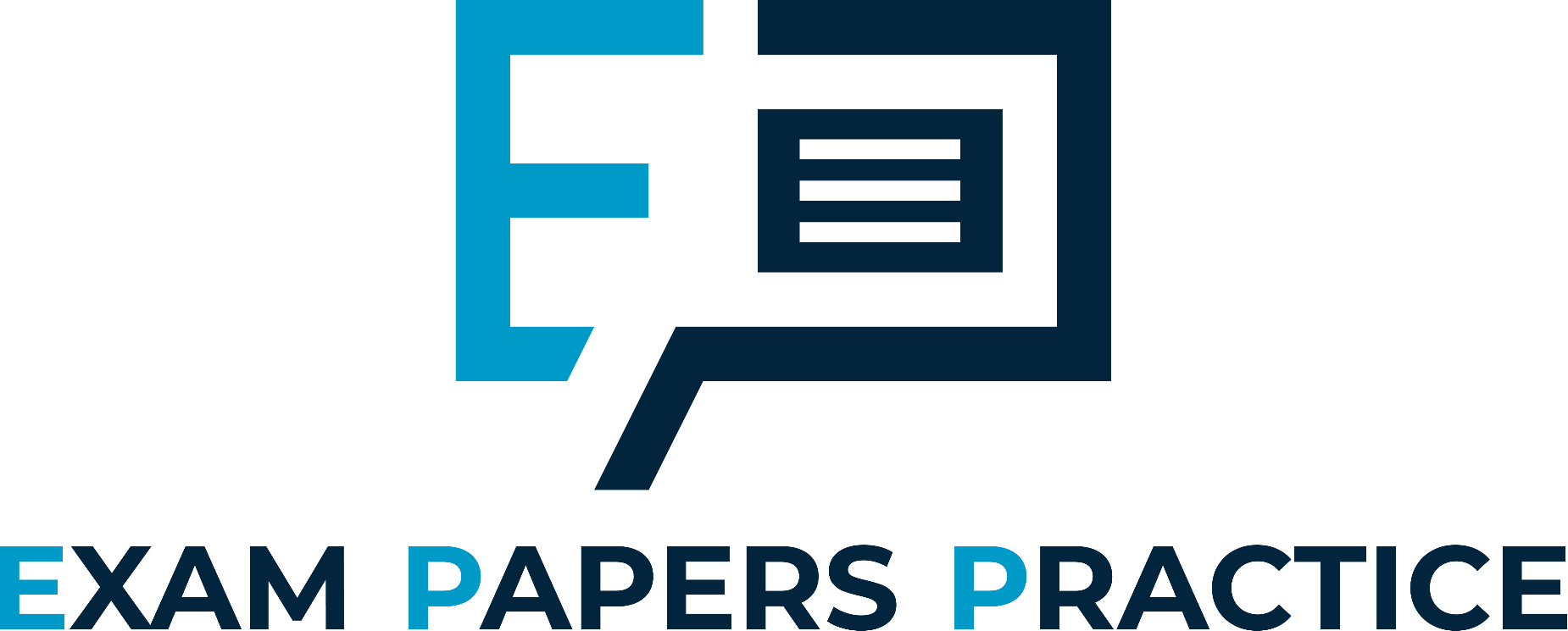 https://businesscasestudies.co.uk/staying-ahead-embracing-new-technologies-in-a-new-digital-world/
For more help, please visit www.exampaperspractice.co.uk
© 2025 Exams Papers Practice. All Rights Reserved